Eduskuntauudistus ja ensimmäiset vaalit (1906-07)
(Kpl 5)
Venäläistämistoimien peruuttaminen
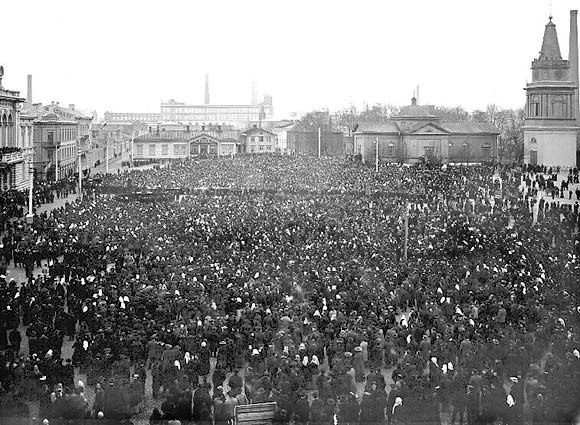 Venäjällä puhjenneet levottomuudet ja lakkoilu pakottivat keisarin uudistuksiin 1905
Lakkoliikehdintä levisi Suomeen (suurlakko) 
	- Levottomuuksien aikana 	perustettiin työväen 	punakaartit ja porvarien 	suojeluskunnat turvaamaan 	järjestystä
	- Venäläistämistoimet 	peruutettiin marraskuun 	manifestilla -> 	valtiopäiväuudistuksen 	hahmottelu
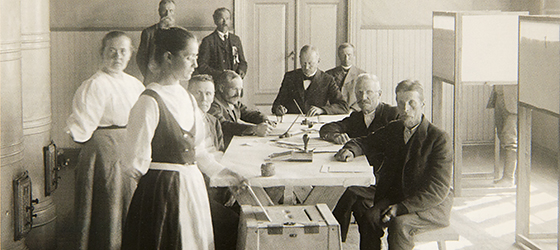 Eduskuntauudistus 1906
Yksikamariseen eduskuntaan 200 kansanedustajaa yleisillä ja yhtäläisillä vaaleilla (äänioikeusikäraja 24v)
Naisille ensimmäisenä maailmassa äänioikeus ja vaalikelpoisuus
Äänioikeutettujen määrä kymmenkertaistui ja säätyjärjestelmä päättyi
Keisarilla silti oikeus 
hajottaa eduskunta ja määrätä uudet vaalit 
vahvistaa tai jättää vahvistamatta säädetyt lait
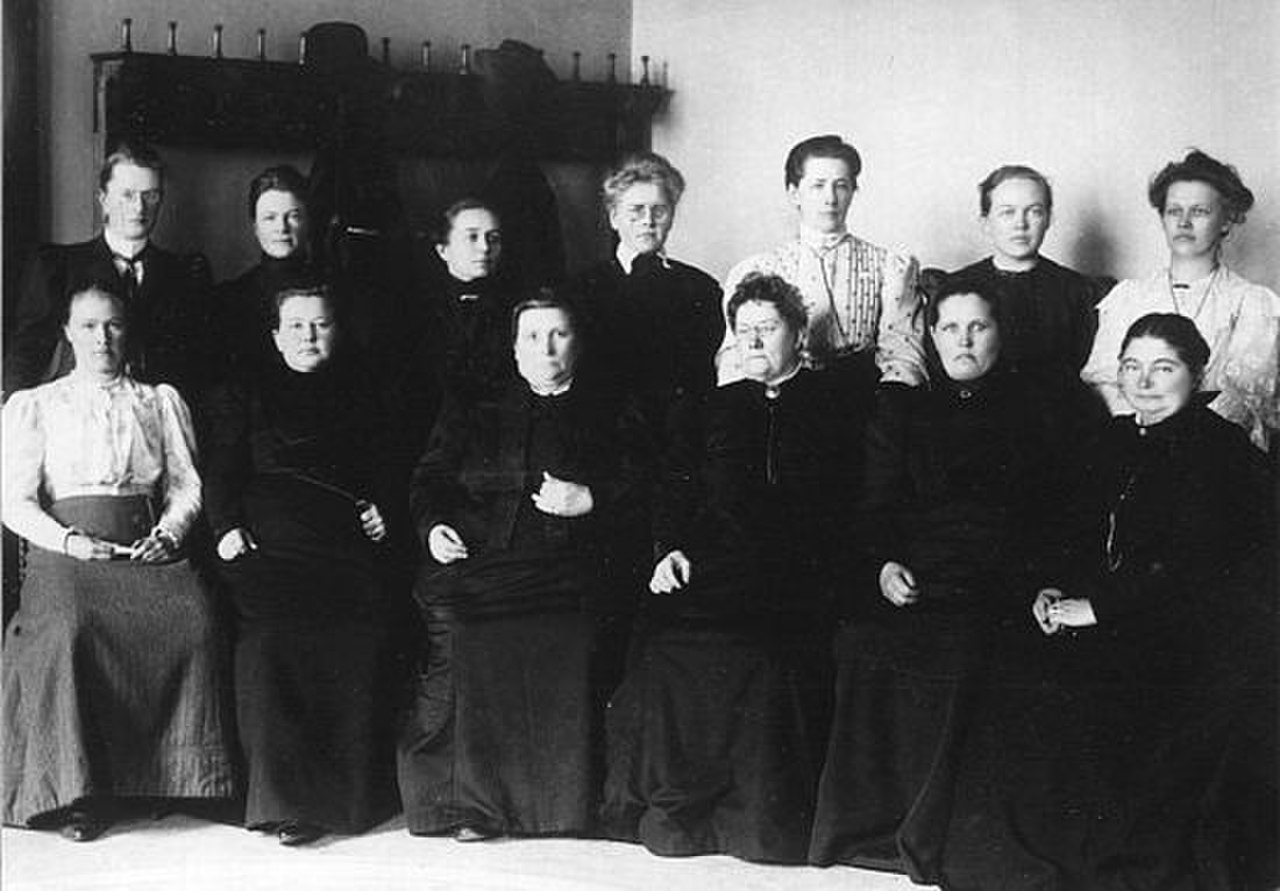 Ensimmäiset eduskuntavaalit 1907
Moderni puoluelaitos syntyi 1905-1906 
-> SDP, vanhasuomalaiset, nuorsuomalaiset, RKP ja Maalaisliitto
Ensimmäisten vaalien (1907) voittajaksi sosiaalidemokraatit, vanhasuomalaiset pärjäsivät myös lupaamalla yhteiskunnallisia uudistuksia (mm. torpparien aseman parantaminen)
Naisille eduskuntapaikoista 10%
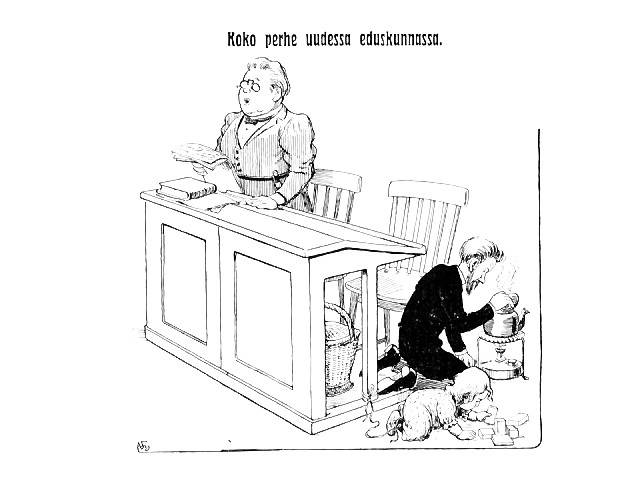